GUANFACINE:Changing the face of ADHD treatment?
Katelyn Halpape, BSP, ACPR
Doctor of Pharmacy Student
Faculty of Pharmaceutical Sciences
University of British Columbia
Katelyn.halpapae@alumni.ubc.ca
1
ADHD
Neuropsychiatric disorder

Affects 5-12% of Canadian children aged 6-17
8-10% of males 
3-4% of females

Hallmark symptoms: inattention, impulsivity, hyperactivity

Sequelae:
Academic impairment
Dysfunction with family and peer relationships
 rate of injuries
 self esteem

Often co-exists with: mood & tic disorders, learning disabilities
American Psychiatric Association 2000, Pediatr Clin North Am 2003;50: 1019-1048,
 Am J Psychiatry 1991;148: 564-57,  Dipiro 2008, CADDRA 2012
2
Pharmacotherapy
Psychostimulants 

1st line treatment

~70% of patients have clinically significant response

Effectiveness limited by ADE & tolerability issues
Social stigmatization
Drug diversion
Emergence or exacerbation of tics
 Appetite
Insomnia
Delayed growth
Cardiovascular concerns
Psychosis
 Seizure threshold
J Child Adol Psych 2013;23(5):208-219 
CADDRA (accessed Oct 2013)
3
[Speaker Notes: Response= clinically significant decrease in core ADHD symptoms]
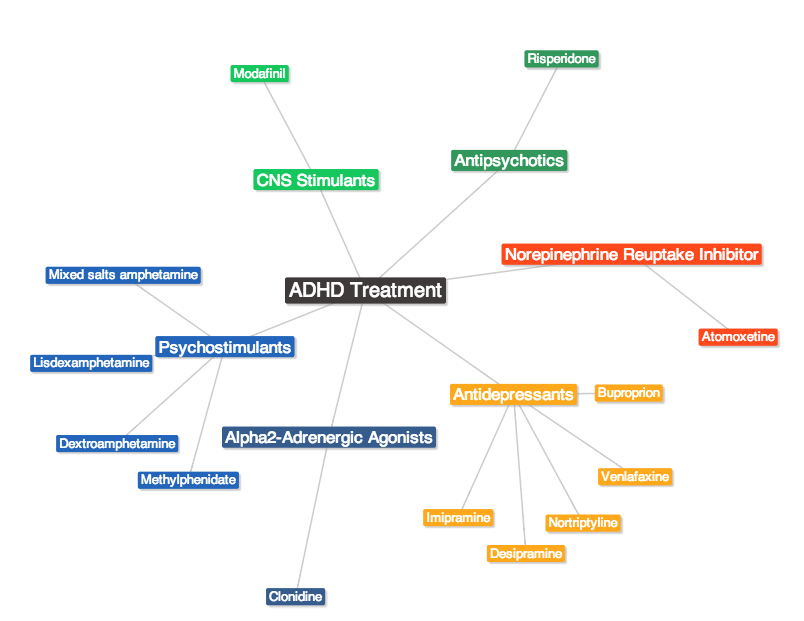 4
ADHD Goals of Therapy
Eliminate or significantly  core ADHD symptoms 
    Behavioural & academic performance 
    Self-esteem & social functioning
 Adverse effects of drug therapy
    Morbidity and mortality
        Educate patient and caregiver
        Support long term adherence
5
Guanfacine: A familiar face?
Health Canada NOC July 2013 
Previously SAP

Originally used as centrally active antihypertensive 

Selective α2A- adrenergic receptor agonist
 blood flow to the prefrontal cortex 
 working memory, executive function, impulse control

Compared to clonidine: 
Less sedation and hypotension
More favourable PK profile: longer t1/2 and larger Vd

Approved for ADHD treatment in children aged 6 to 12: 
Monotherapy
Adjunctive therapy to psychostimulants
Health Canada Drug Product Database- accessed Oct 2013,
J Child Adol Psych 2013;23(5):208-219, Drugs 1986; 301-336
6
Guanfacine MOA
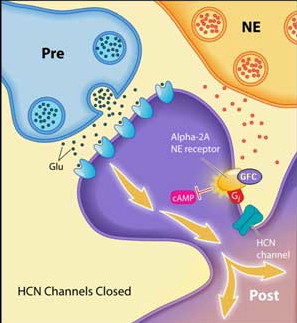 7
Arnsten Lab. 2007
Clinical Question
8
ADHD Rating Scale IV
18-item scale 
Parent completes form 
Clinician scores form
Total score ranges from 0-54 





Divided into 2 subscales:
Hyperactivity/impulsivity
Inattentiveness
Clinically significant response often referred to as a “30% reduction in ADHD-RS-IV” score 
~16 point change
0
27
Hyperactivity
Severe
Mild
0
27
Inattentiveness
9
DuPaul GJ. Guilford, 1998
Clinical Global Impression Scales
CGI-S (severity)
Assessment of patient’s global functioning

CGI-I (improvement)
Evaluates change from the initiation of treatment
PGA (Parents’ Global Assessment)
Analog of CGI-S & CGI-I capturing parents’ perspective
7= 
Extremely ill/
very much worse from treatment initiation
1=
 normal/
very much improved
10
Psychiatry 2007, 28-37
Conner’s Parent & Teacher Rating Scales-Revised
CPRS-R and CTRS-R

Assesses patients’ cognitive, behavioral, & emotional problems

Short & long versions available

4 categories for each question
11
J Abnor Child Psych, 1998:26(4):257-268.
[Speaker Notes: Inter-rater reliability coefficients range from .50 to .89 (all correlations significant, p < .001).]
Search Strategy
12
[Speaker Notes: Kollins et al. Excluded because it was a Phase II study. 

All Child 0-18 years used as limit as approved for use by FDA in children 6-17 years old. 

Limited to effectiveness]
RCTs
Pediatrics 2008;121;e73, J Am Acad Adol Psych 2009;48(2):155-165,
CNS Drugs 2010;24(9):755-768, J Am Acad Child Adol Psych 2012;51(1)74-85, 
J Am Acad Child Adol Psych 2013;52(9):921-930
Pediatrics 2008;121;e73, J Am Acad Adol Psych 2009;48(2):155-165,
CNS Drugs 2010;24(9):755-768, J Am Acad Child Adol Psych 2012;51(1)74-85, 
J Am Acad Child Adol Psych 2013;52(9):921-930
13
RCTs
Pediatrics 2008;121;e73, J Am Acad Adol Psych 2009;48(2):155-165,
CNS Drugs 2010;24(9):755-768, J Am Acad Child Adol Psych 2012;51(1)74-85, 
J Am Acad Child Adol Psych 2013;52(9):921-930
14
Pediatrics 2008;121;e73, J Am Acad Adol Psych 2009;48(2):155-165,
CNS Drugs 2010;24(9):755-768, J Am Acad Child Adol Psych 2012;51(1)74-85, 
J Am Acad Child Adol Psych 2013;52(9):921-930
15
*I= Inattentive, H= Hyperactive-impulsive, C= Combined
RCTs
16
GXR= guanfacine extended release
SPD503-301 ADHD-RS-IV Results
Mean reduction:
Guanfacine XR -16.7 vs. Placebo -8.9
P < .0001
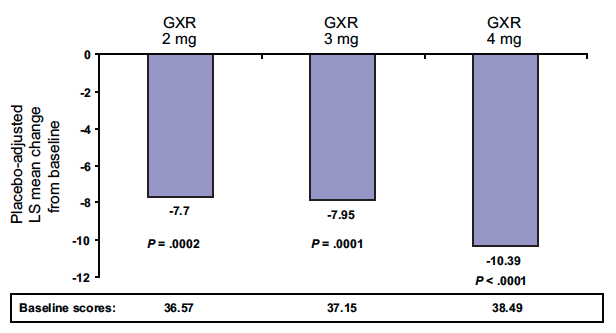 17
Pediatrics 2008;121;e73
Study Results: Benefits
All results significant < 0.05 when compared to placebo
*Mean change from baseline
** Placebo-adjust mean change
*** % of patients with an improvement
18
SPD503-304 ADHD-RS-IV Mean Changes (Weight-Adjusted Dose)
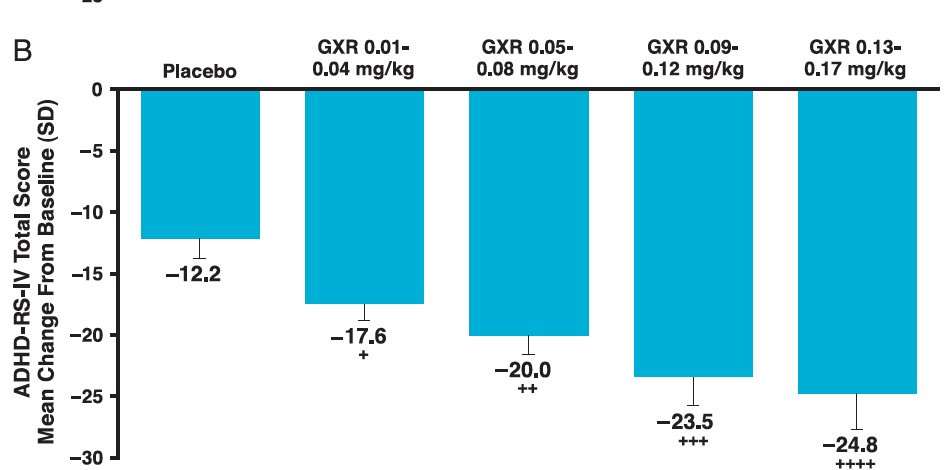 p= 0.01
p= 0.0004
p= 0.001
p= 0.003
19
J Am Acad Adol Psych 2009;48(2):155-165
Study Results: ADE
*Most common reasons for discontinuation: lack of efficacy, withdrew consent, adverse effects
20
Study Results: Safety Assessments
21
Critique
22
RCTs
Pediatrics 2008;121;e73, J Am Acad Adol Psych 2009;48(2):155-165,
CNS Drugs 2010;24(9):755-768, J Am Acad Child Adol Psych 2012;51(1)74-85, 
J Am Acad Child Adol Psych 2013;52(9):921-930
23
Study Design (SPD503-313)
24
J Am Acad Child Adol Psych 2012;51(1)74-85
Concomitant Psychostimulants
J Am Acad Child Adol Psych 2012;51(1)74-85
*OROS MPH= osmotic release system methylphenidate
**SODAS MPH= spheroidal oral drug absorption system dexmethylphenidate
25
Study Results: Benefits
* p < 0.05
26
J Am Acad Child Adol Psych 2012;51(1)74-85
Study Results: ADE
*Most common reasons for discontinuation: withdrew consent, lost to follow-up, protocol non-adherence, adverse events
27
[Speaker Notes: The majority of somnolence, sedation and hypersomnia occurred in the initial 5 weeks of treatment and resolved before the dose-tapering period, and did not result in discontinuation from the study.]
Study Results: Safety Assessment*
*Highest mean change from baseline
28
Critique
29
RCTs
Pediatrics 2008;121;e73, J Am Acad Adol Psych 2009;48(2):155-165,
CNS Drugs 2010;24(9):755-768, J Am Acad Child Adol Psych 2012;51(1)74-85, 
J Am Acad Child Adol Psych 2013;52(9):921-930
30
Study Design (ADHD Tempo Study)
31
J Am Acad Child Adol Psych 2013;52(9):921-930
[Speaker Notes: PDSS: Self-reported, designed to assess sleepiness in 11-15 year old students. -4 point scale for 8 items related to sleepiness. 
Predominant inattentive sub-type was an exclusion criteria, however 7 of these patients, were inadvertently included.]
Study Results: Mean ADHD-RS-IV Change*
*All active groups compared to placebo. All results significant (p < 0.05)
32
J Am Acad Child Adol Psych 2013;52(9):921-930
[Speaker Notes: Statistically significant differences were evident by visit 3 compared with baseline, the separation between GXR and placebo continued to increase in magnitude through visit 10.]
Study Results: ADE
*Most common reasons for discontinuation: withdrew consent, adverse event, lack of efficacy, lost to follow up
**Placebo adjusted Least Squares mean change scores from baseline
33
[Speaker Notes: TEAEs were reported by 81.4% of patients in the all-active group, 79.4% in the morning group, 83.3% in the evening group, and 57.1% in the placebo group.

2 subjects in GXR group experienced syncope requiring withdrawal from study. 

GXR pm showed a significant increase in PDSS suggested that GXR was associated with increased sleepiness.]
Critique
34
[Speaker Notes: Study was not powered to detect small differences between GXR am and GXR pm.]
Summary of Evidence
Guanfacine XR vs. Placebo
35
Conclusion
In children aged 6-12 with ADHD and who have either failed to respond to psychostimulant therapy or have experienced intolerable adverse effects to psychostimulants: 

I would recommend guanfacine as MONOTHERAPY
36
In the future..
Long term efficacy and safety information
SPD503-315
SPD503-316
SPD503-318
Establishment of place in therapy
Comparison to gold standard therapy
Weight-based dosing recommendations
37
[Speaker Notes: SPD503-315: the long-term maintenance of efficacy of Extended-Release Guanfacine HCl in children and adolescents (6-17 years) with attention-deficit/hyperactivity disorder (ADHD) who respond to an initial open-label, short term treatment with SPD503. (completed June 2013) 

SPD503-316: A Phase 3, Randomised, Double-blind, Multicentre, Parallel-group, Placebo- and Active-reference, Dose-optimisation Efficacy and Safety Study of Extended-release Guanfacine Hydrochloride in Children and Adolescents Aged 6-17 Years With Attention-Deficit/Hyperactivity Disorder. Active comparator= placebo. Active reference= Atomoxetine. (completed May 2013)

SPD503-318: A Phase 3, Open-label, Multicentre Study to Provide Access to Guanfacine Hydrochloride Extended-release for European Subjects With Attention-deficit/Hyperactivity Disorder (ADHD) Who Participated in Study SPD503-315 or SPD503-316.]
Questions?
38